Census 2021: demography and migration topic summaryOverview for Cambridgeshire and Peterborough
Research Team, Business Intelligence
3rd November 2022
Research.group@cambridgeshire.gov.uk
Themes covered
A first overview of some of the local authority level Cambridgeshire and Peterborough data from the Demography and Migration topic summary published by the Office for National Statistics (ONS)
By local authority: 
Usual resident population by single year of age
Occupied household and communal establishment populations
Average household sizes
Usual resident population by country of birth
Length of residence in UK
The release of data helps us to begin to understand any potential impacts of Covid-19 on the Census 2021 results for Cambridgeshire and Peterborough
Definitions
Usual resident population
Anyone in the UK and had stayed or intended to stay in the UK for a period of 12 months or more; or
Had a permanent UK address and was outside the UK and intended to be outside the UK for less than 12 months.
Occupied households
One person living alone; or
A group of people (not necessarily related) living at the same address, who share cooking facilities and share a living room or sitting room or dining area
Must contain at least one usual resident
Communal establishment population
Usual residents living in establishments which provide managed residential accommodation, such as care homes, student halls of residence
Overview: total usual resident population by age
The size of the very young population (0-3 years) is smaller at Census 2021 than at Census 2011 for Cambridgeshire and Peterborough
The Census 2021 school aged population (4-15 years) is much larger than at Census 2011 for all districts:
Ranging from an increase of 2.7% (Huntingdonshire)  to 13.4% (South Cambridgeshire) in the more rural districts
In Cambridge the school aged population is 27.9% larger and in Peterborough 32.4% larger
In the rural districts, the over 65 years population has grown a lot more than the working age population 
Working age population (16-64 years) has increased by 0.1% (East Cambridgeshire) to 4.1% (South Cambridgeshire) 
65 years and over populations have increased by  at least 21.1% (Fenland)
Cambridge and Peterborough:
Population growth since Census 2011 is more evenly spread across all age groups
Working age populations (16-64 years) have increased by 18.3% and 14.5% respectively
Overview: household populations and average household sizes
The size of the population living in households has increased across all local authorities in Cambridgeshire and Peterborough compared to Census 2011
Census 2021 average household sizes:
for England are unchanged compared to Census 2011, 
have reduced in the more rural local authorities of Cambridgeshire,
have increased in the urban centres of Cambridge and Peterborough (where populations compared to Census 2011 are significantly higher)
Overview: average household sizes
Overview: household size by number of occupants
Numbers of households with one occupant have increased in all districts, and notably in East Cambridgeshire, Huntingdonshire and South Cambridgeshire
In Cambridge the increase is much smaller
In Cambridge, Huntingdonshire and South Cambridgeshire there have been notable rises in the number of households with 2 and 3 occupants
There has been an increase in the number of households with 5 or more occupants in Peterborough, and to a lesser extent in Cambridge
Overview: communal establishment populations
Overall the proportions of the population living in households and those living in communal establishments are little changed from Census 2011 across the districts
Apart from Cambridge and South Cambridgeshire there have only been small changes in numbers living in communal establishments
Cambridge - increased by almost 3 thousand
South Cambridgeshire - fell by 650 
There is no further breakdown by communal establishment type yet, but these changes are  likely to be related to student populations
Overview: population by country of birth
International migration has continued to shape the populations of Cambridgeshire and Peterborough
Numbers of usual residents born outside the UK have increased by 7.6% to 8.6% in Cambridge and Peterborough
In Cambridge population born outside the UK represents 38.0% of the total population compared to 29.4% at Census 2011
In Peterborough population born outside the UK represents 28.2% of the total population compared to 20.6% at Census 2011
In other Cambridgeshire districts the numbers of usual residents born outside the UK have increased by 2.0% to 5.0% 
Data on length of residence suggests that international in-migration to Cambridge has continued to be high in the last 2 years
Overview: top 5 countries of birth by local authority
Top 5 countries of birth by number of residents, excluding UK
Cambridge
Cambridge: population by single year of age
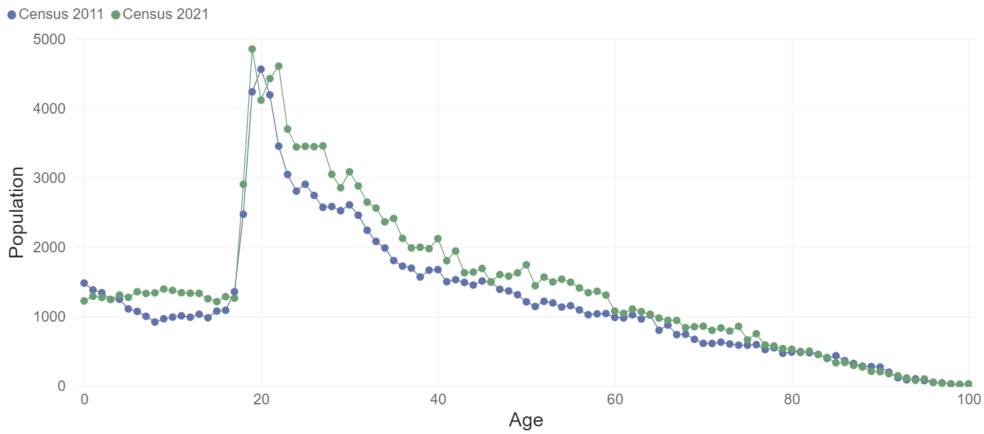 Cambridge: percentage change in population Census 2011 to 2021 by age
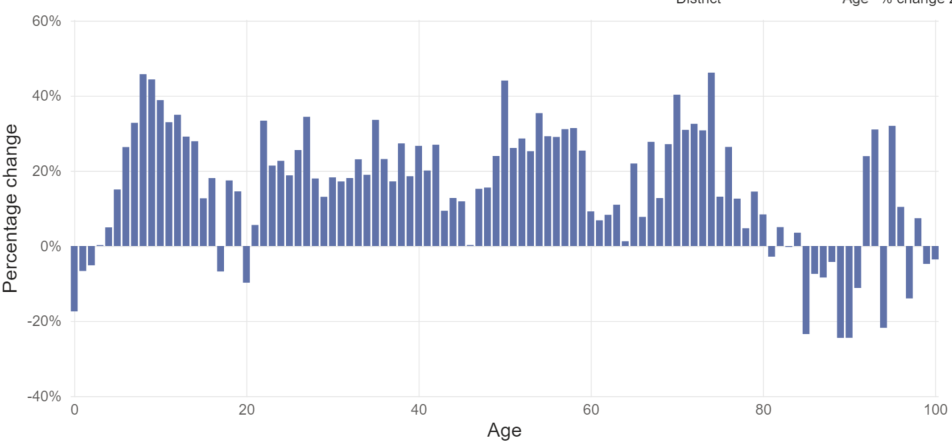 Cambridge: per cent of population by residence type
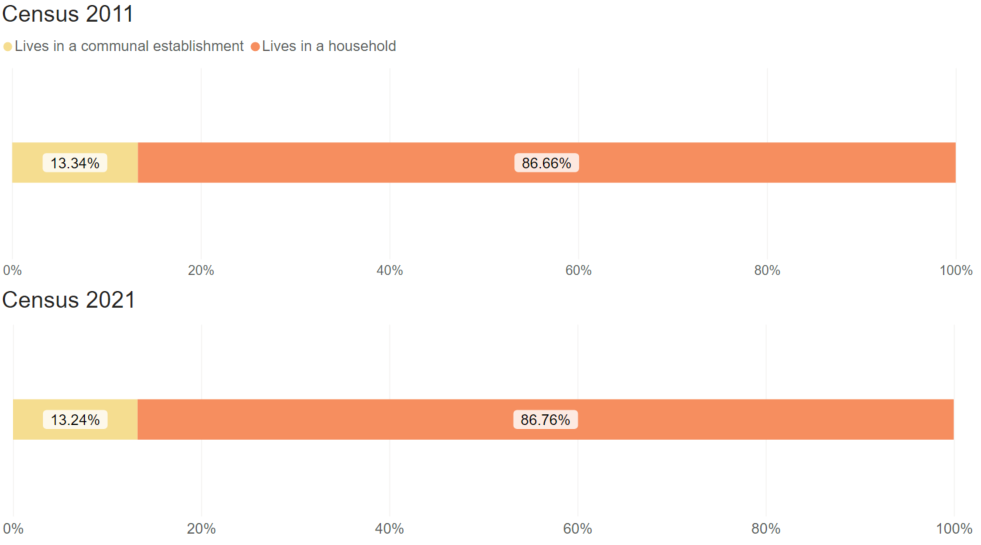 Cambridge: net change in households by size, 2011 to 2021
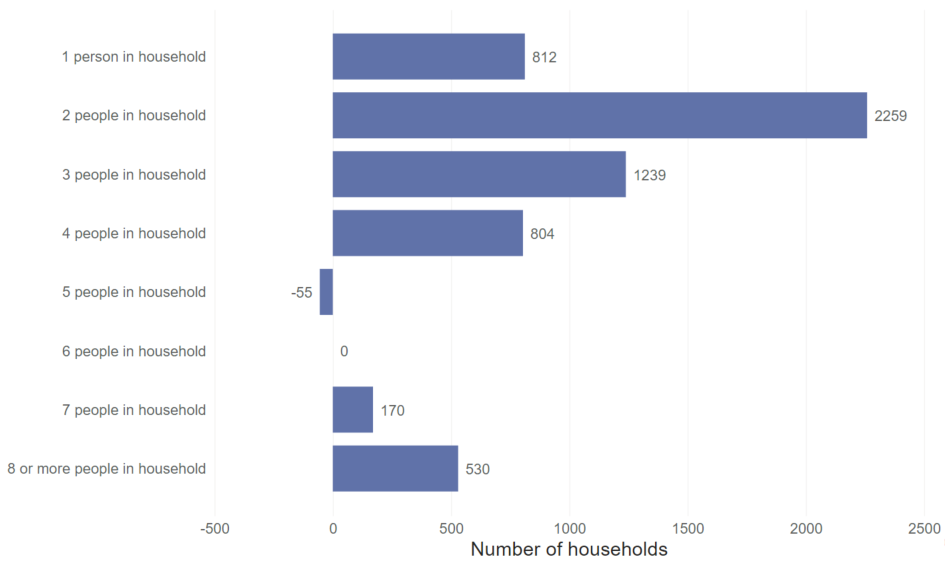 Cambridge: per cent of population by country of birth
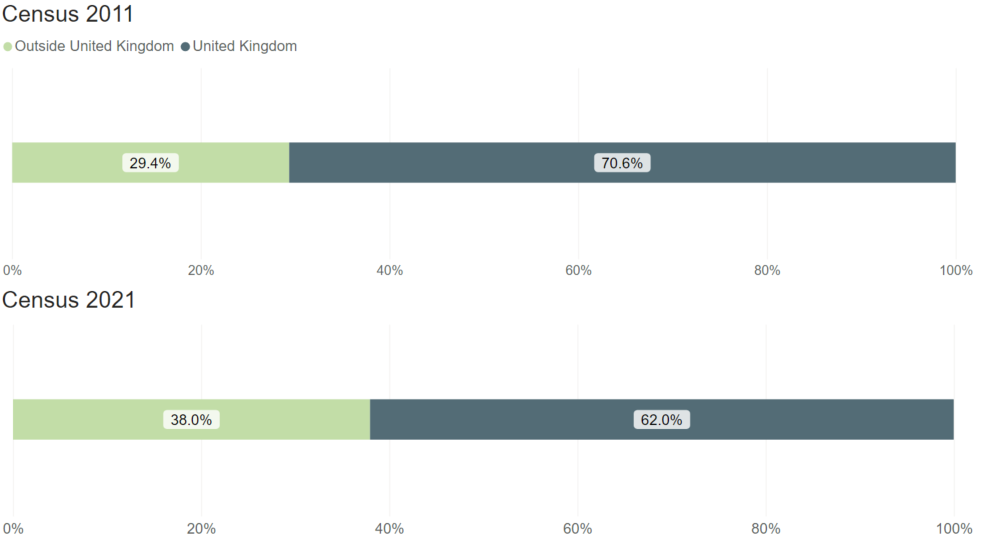 Cambridge: population by country of birth, non UK
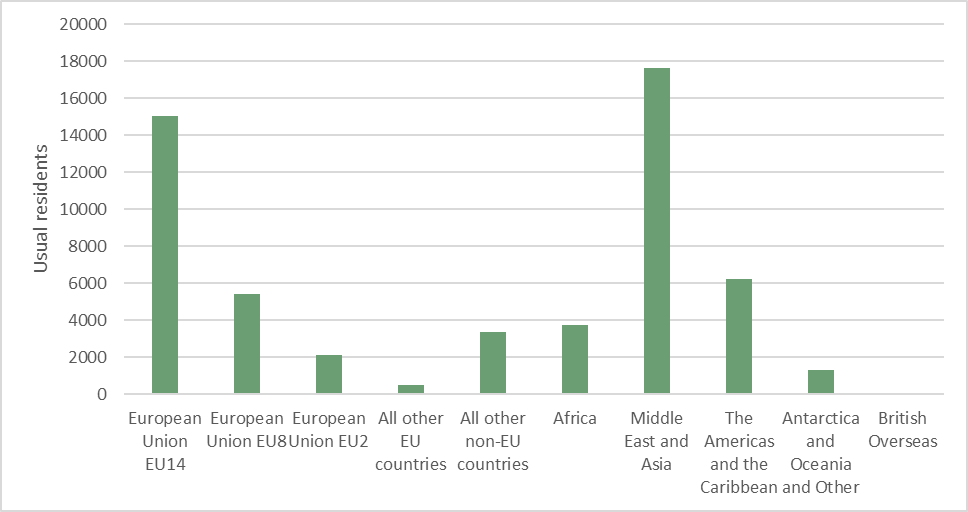 Cambridge: length of residence in UK
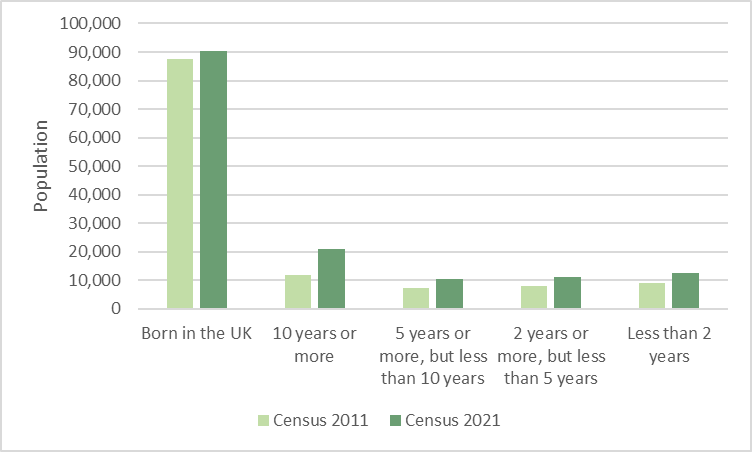 East Cambridgeshire
East Cambridgeshire: population by single year of age
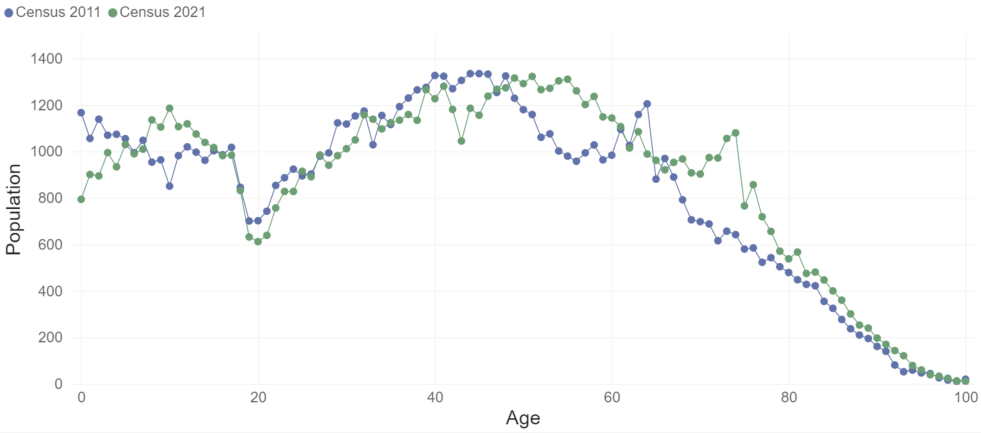 East Cambridgeshire: percentage change in population Census 2011 to 2021 by age
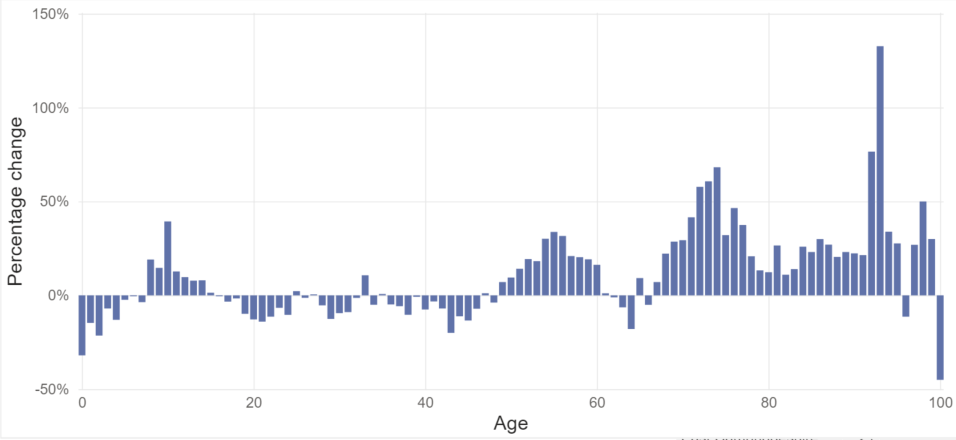 East Cambridgeshire: per cent of population by residence type
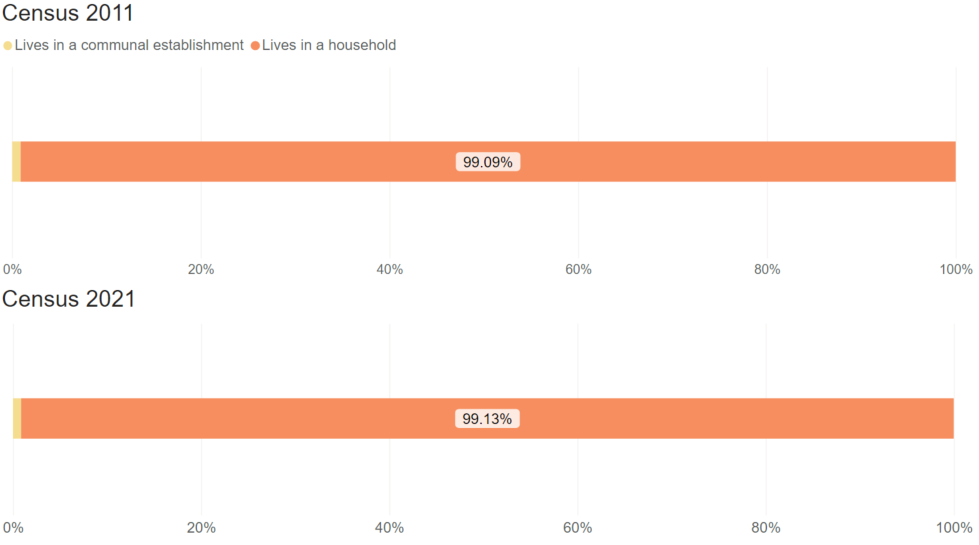 East Cambridgeshire: net change in households by size, 2011 to 2021
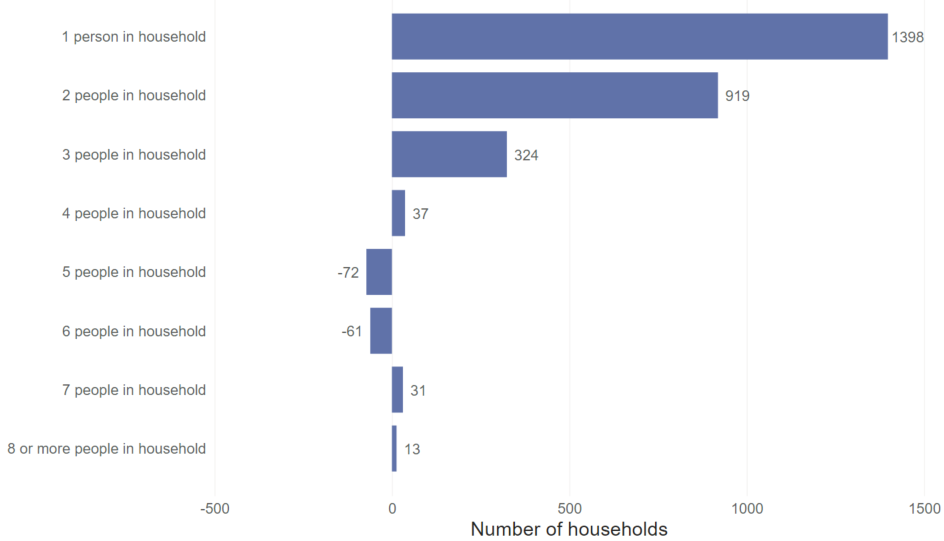 East Cambridgeshire: per cent of population by country of birth
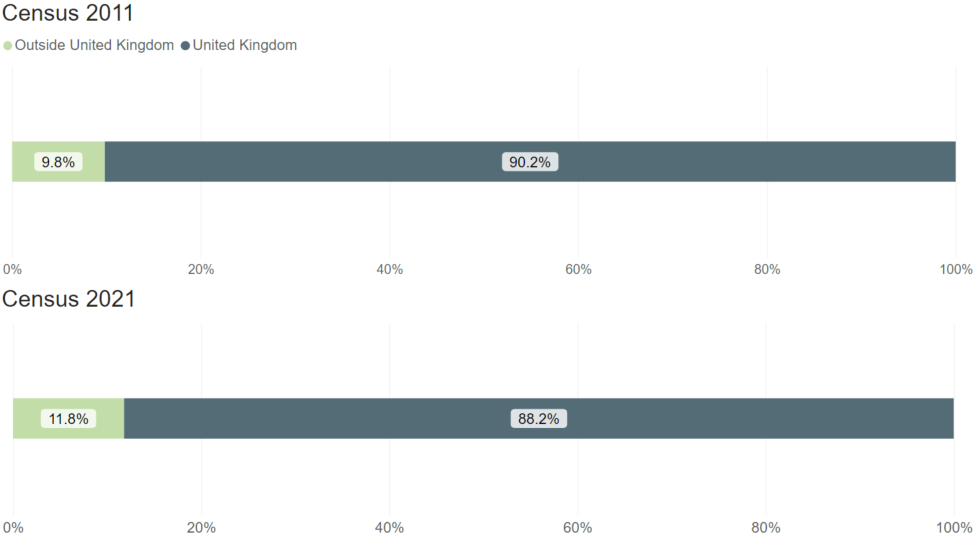 East Cambridgeshire: population by country of birth, non UK
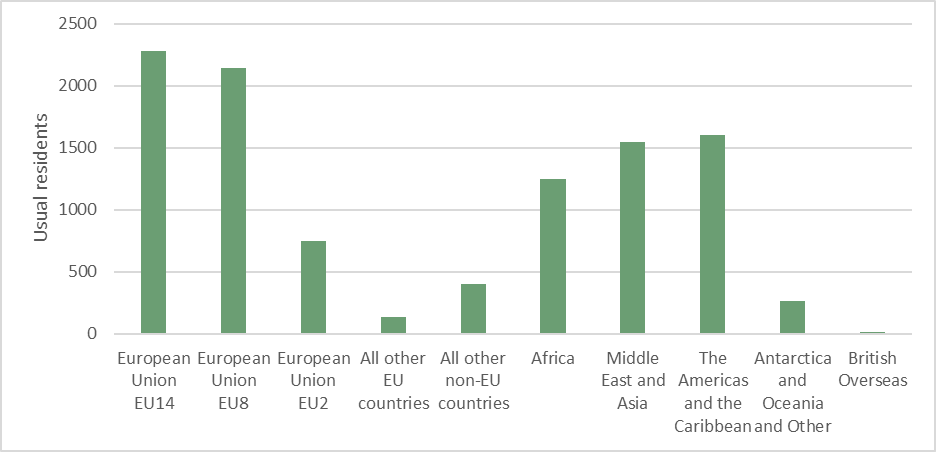 East Cambridgeshire: length of residence in UK
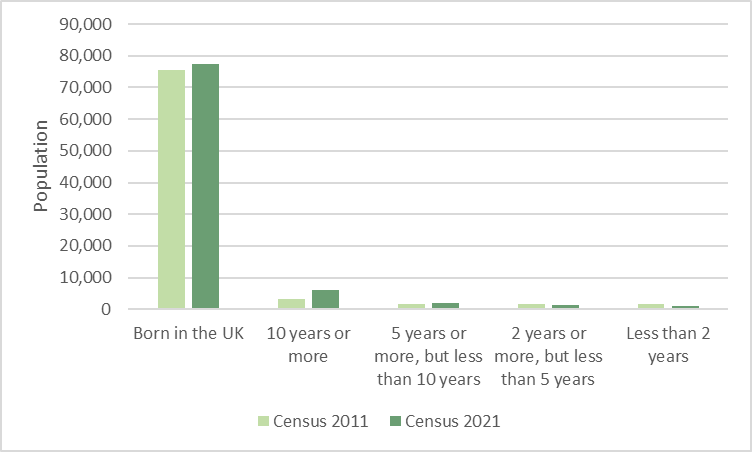 Fenland
Fenland: population by single year of age
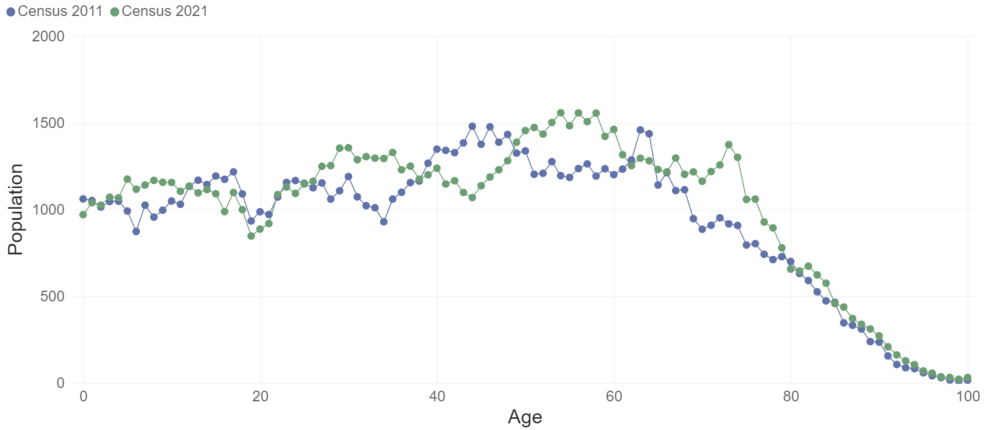 Fenland: percentage change in population Census 2011 to 2021 by age
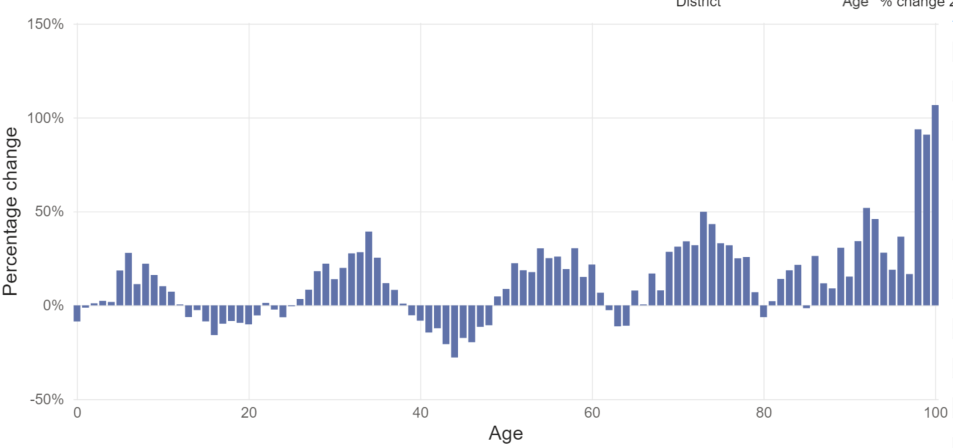 Fenland: per cent of populations by residence type
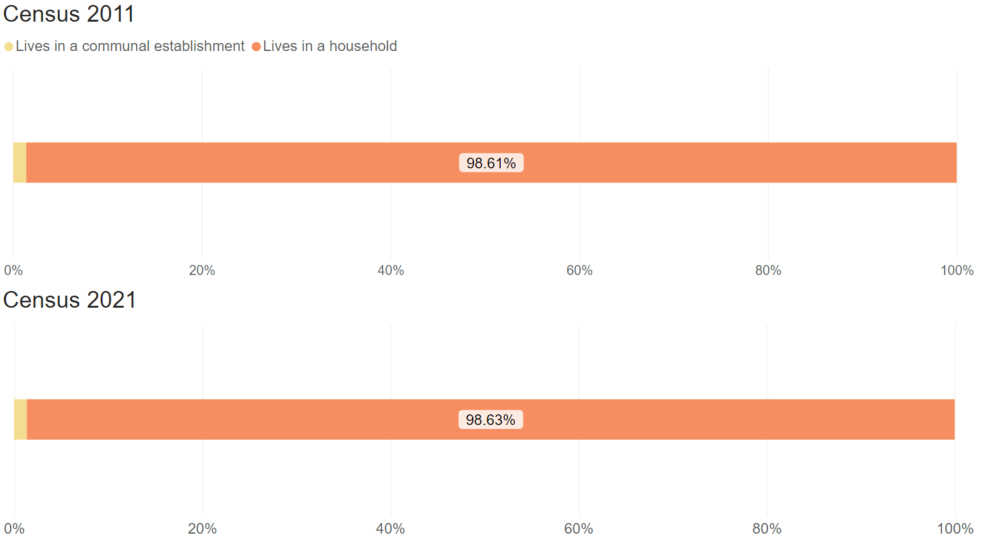 Fenland: net change in households by size, 2011 to 2021
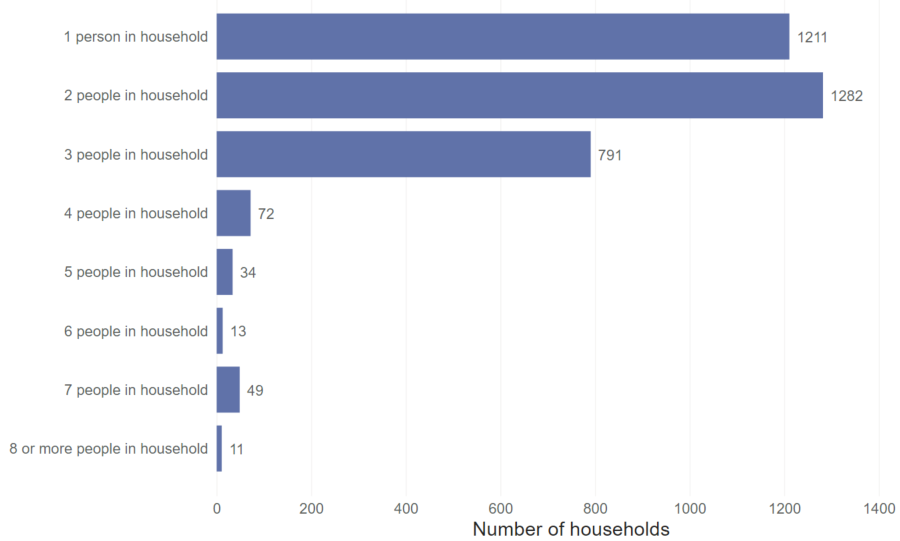 Fenland: per cent of population by country of birth
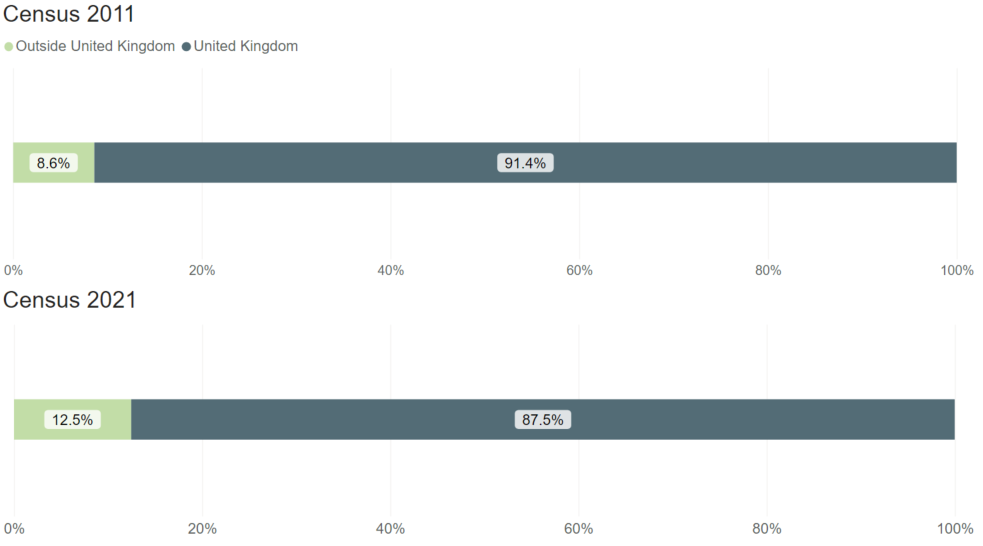 Fenland: population by country of birth, non UK
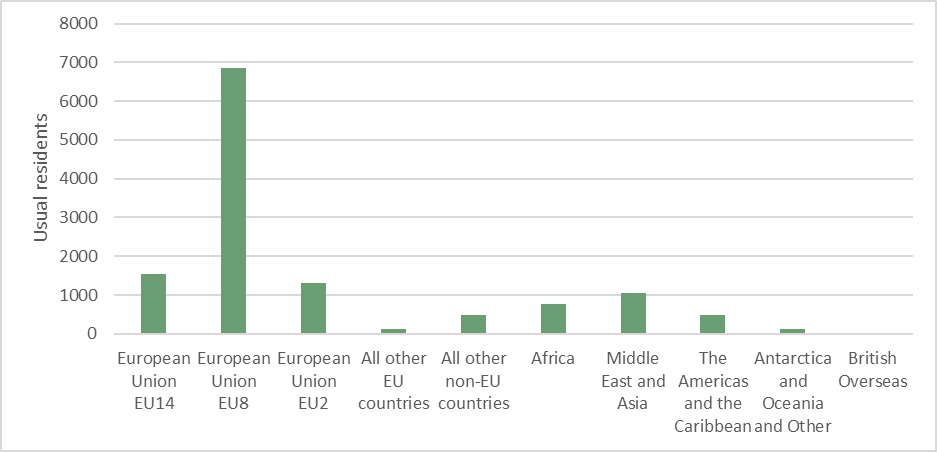 Fenland: length of residence in UK
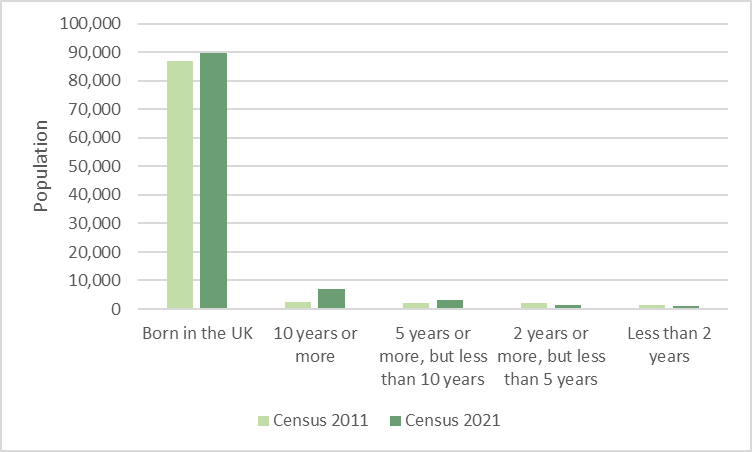 Huntingdonshire
Huntingdonshire: population by single year of age
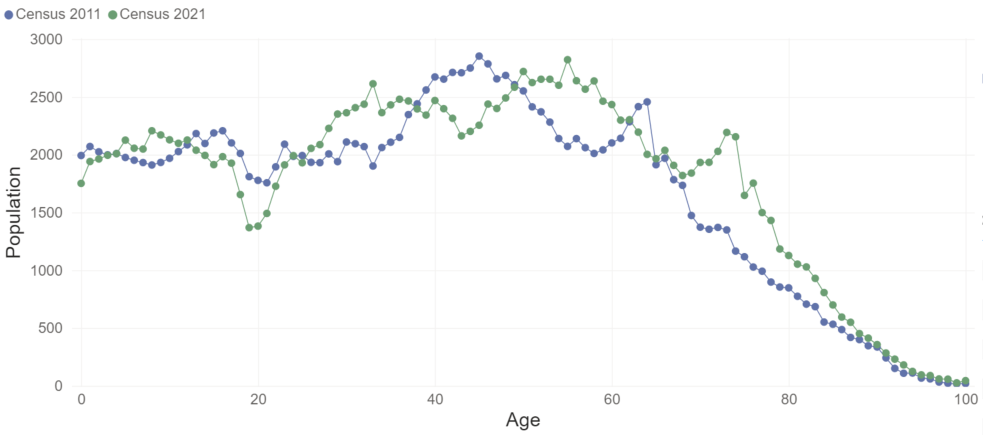 Huntingdonshire: percentage change in population Census 2011 to 2021 by age
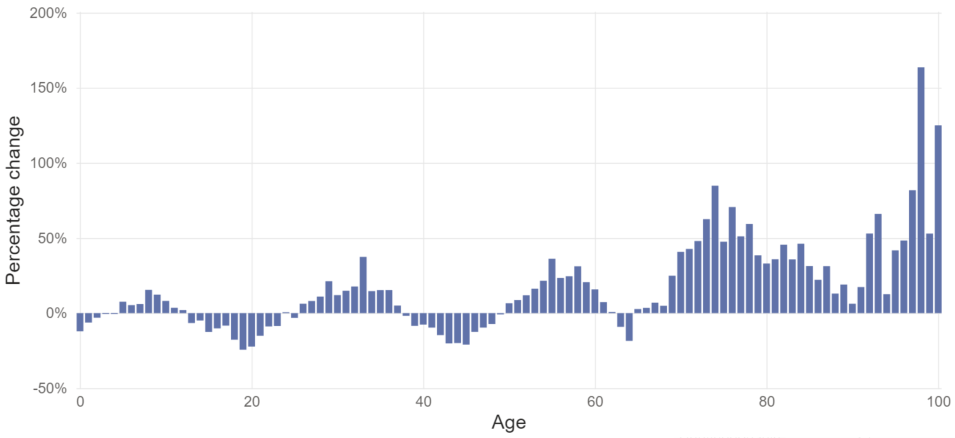 Huntingdonshire: per cent of population by residence type
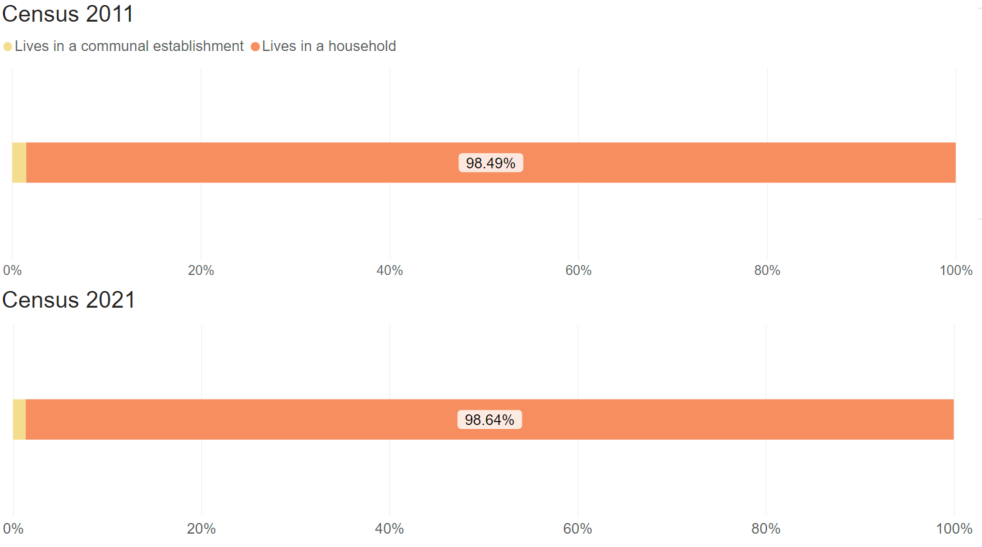 Huntingdonshire: net change in households by size, 2011 to 2021
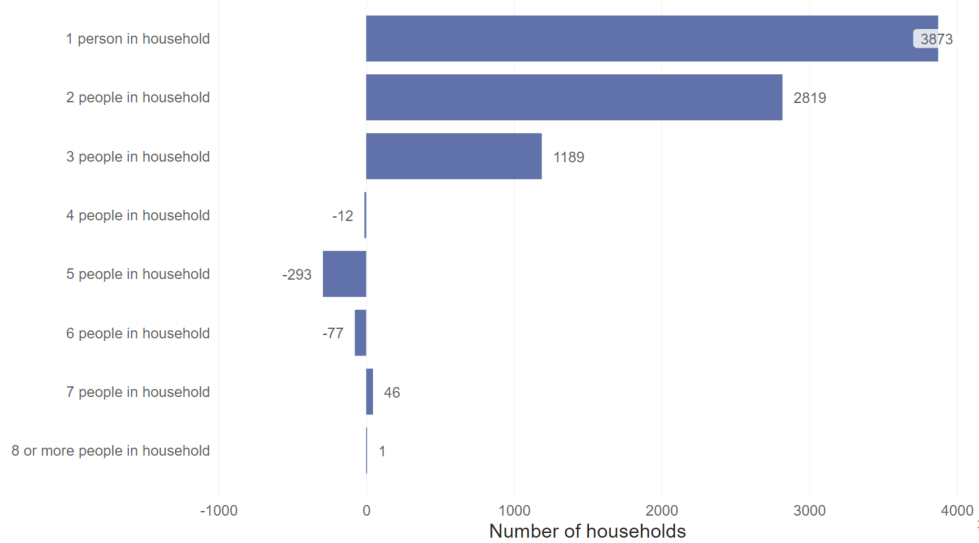 Huntingdonshire: per cent of population by country of birth
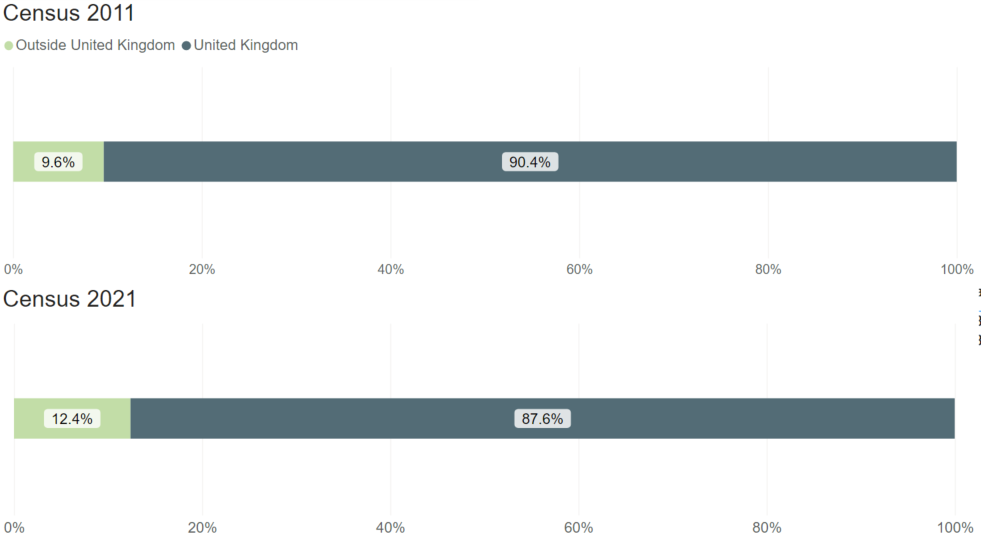 Huntingdonshire: population by country of birth, non UK
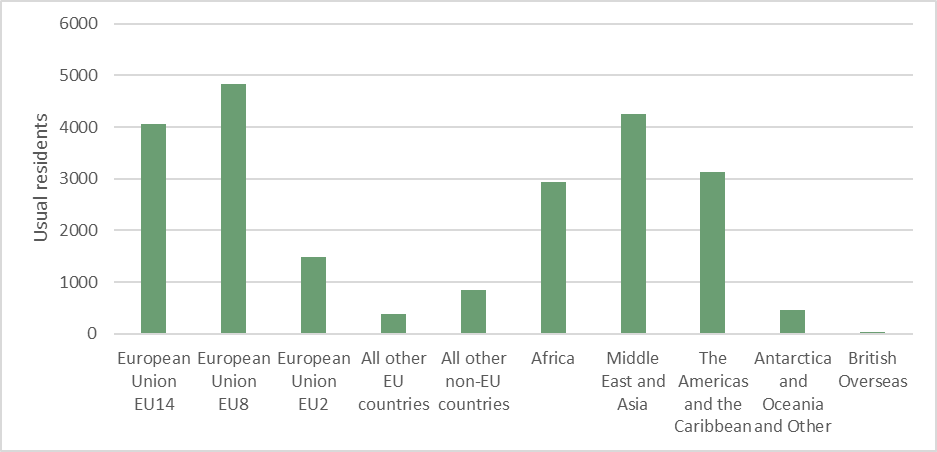 Huntingdonshire: length of residence in UK
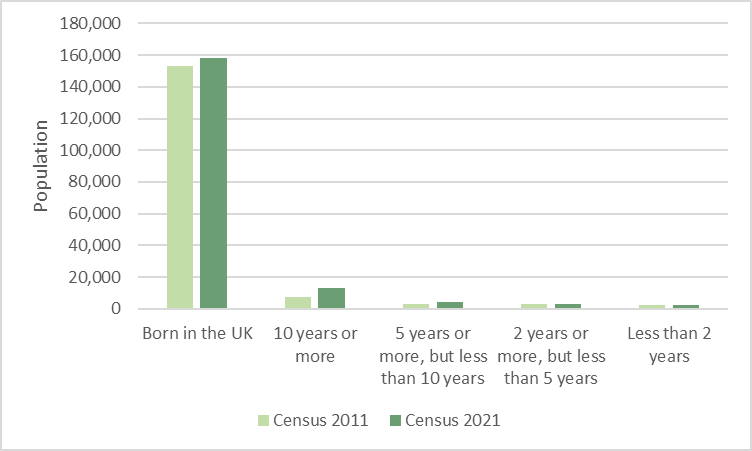 South Cambridgeshire
South Cambridgeshire: population by single year of age
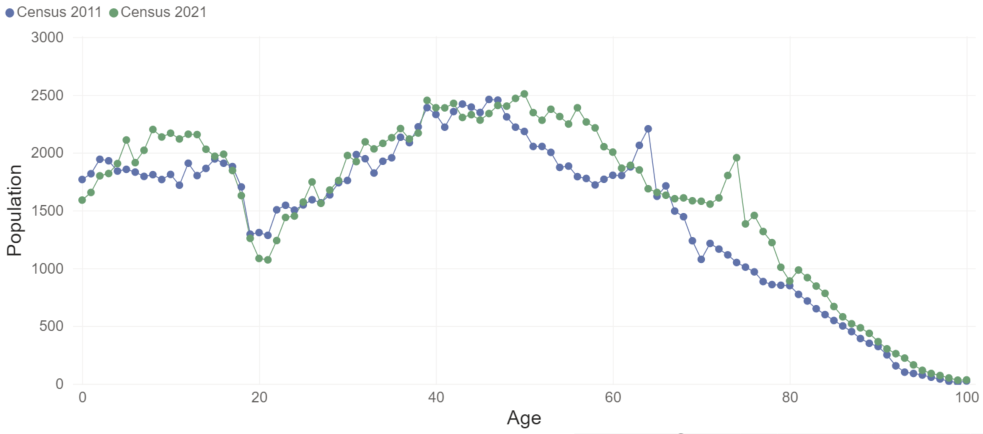 South Cambridgeshire: percentage change in population Census 2011 to 2021 by age
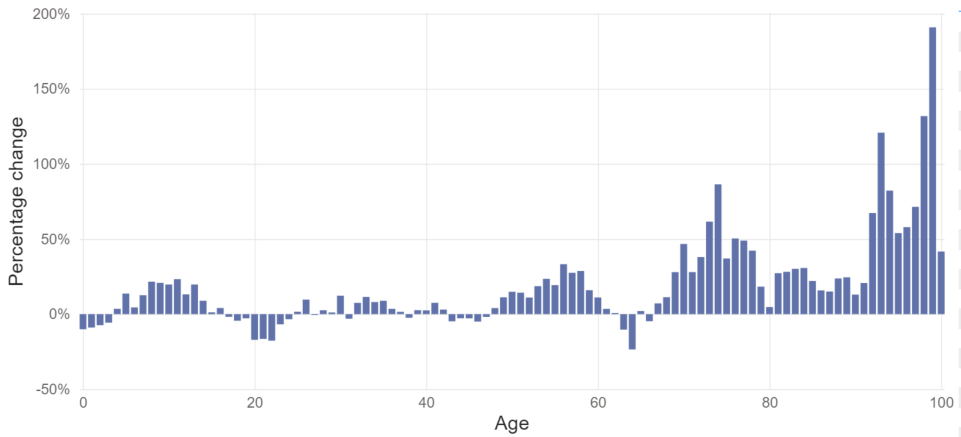 South Cambridgeshire: per cent of population by residence type
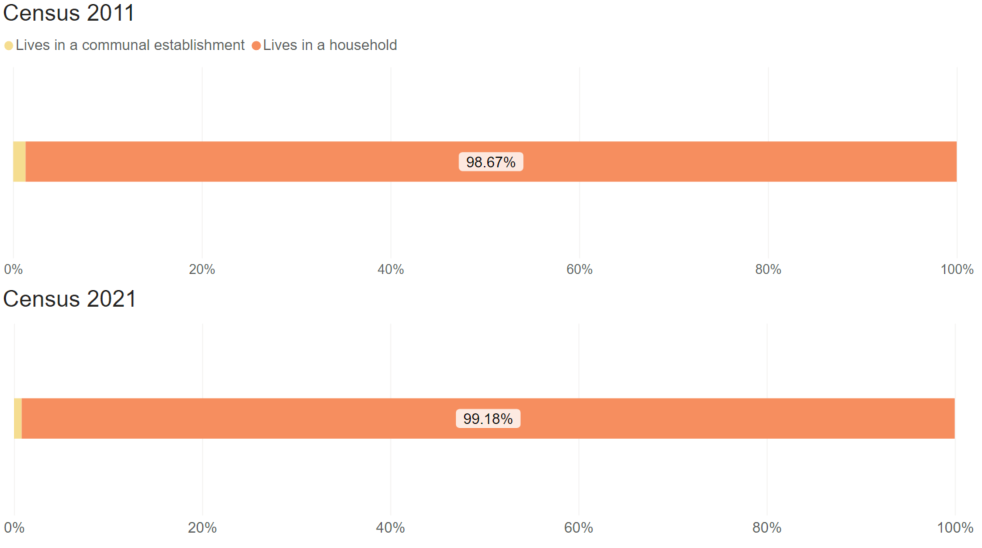 South Cambridgeshire: net change in households by size, 2011 to 2021
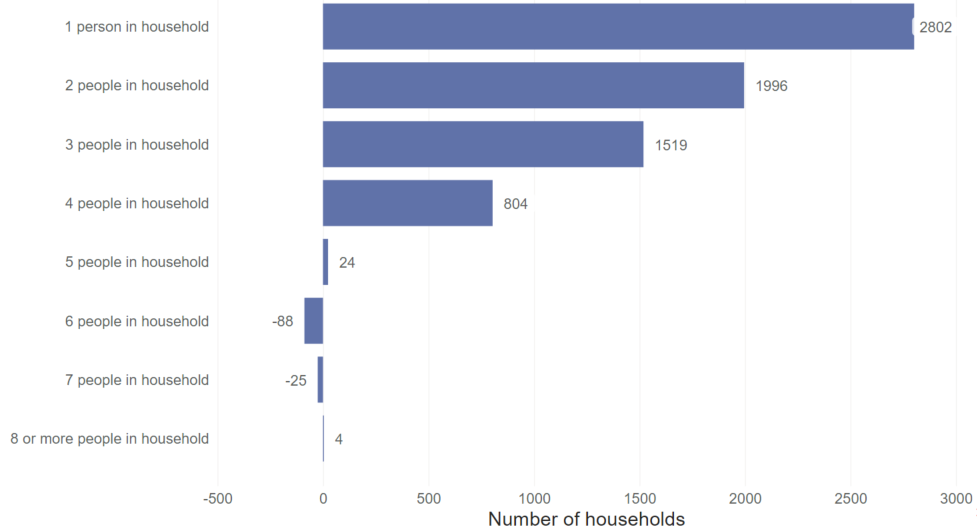 South Cambridgeshire: per cent of population by country of birth
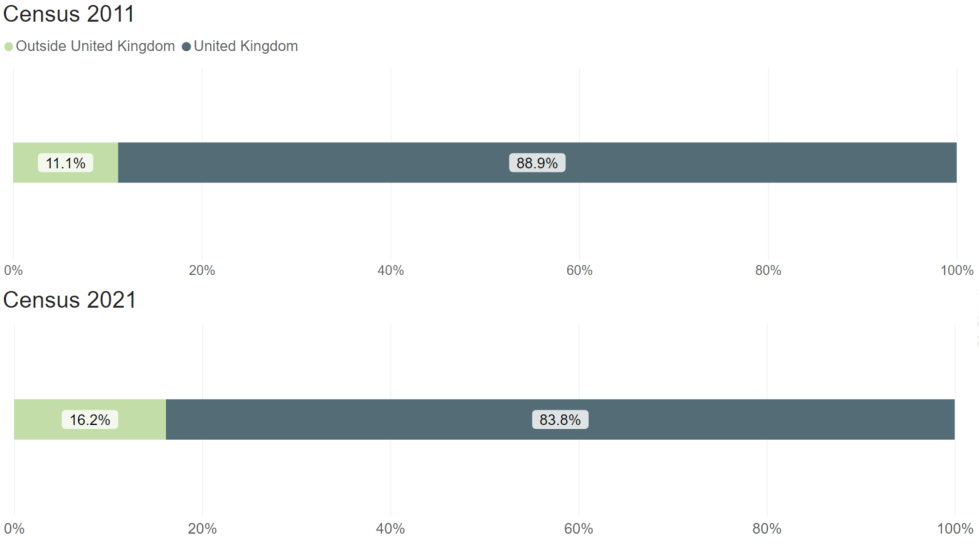 South Cambridgeshire: population by country of birth, non UK
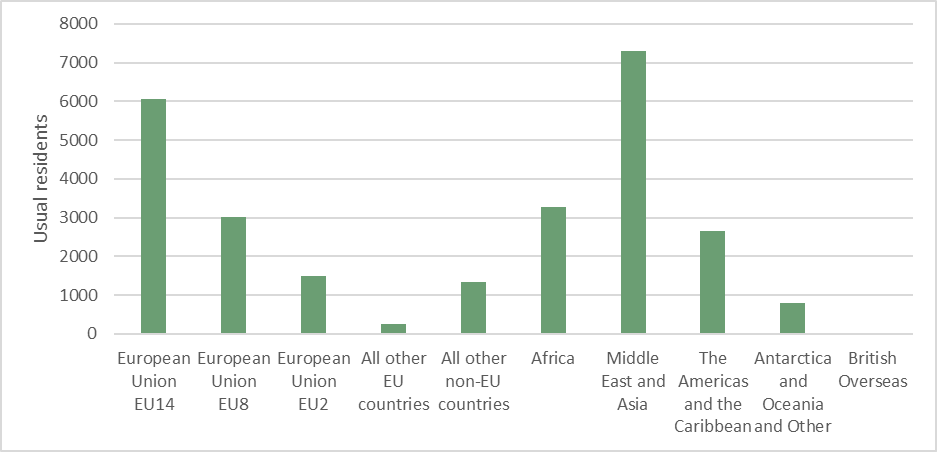 South Cambridgeshire: length of residence in UK
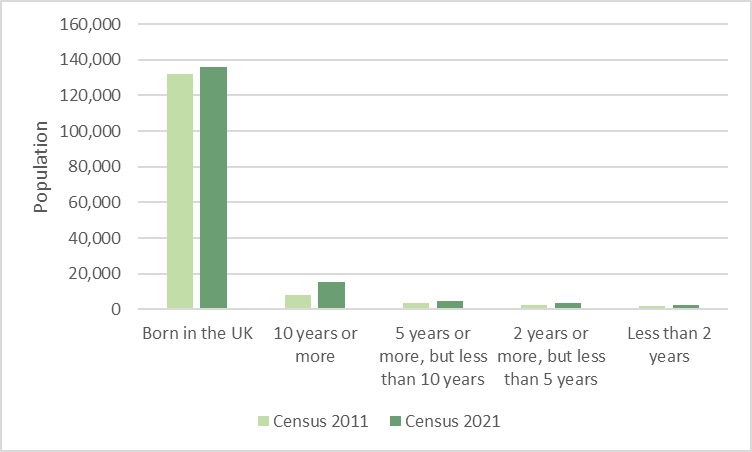 Peterborough
Peterborough: population by single year of age
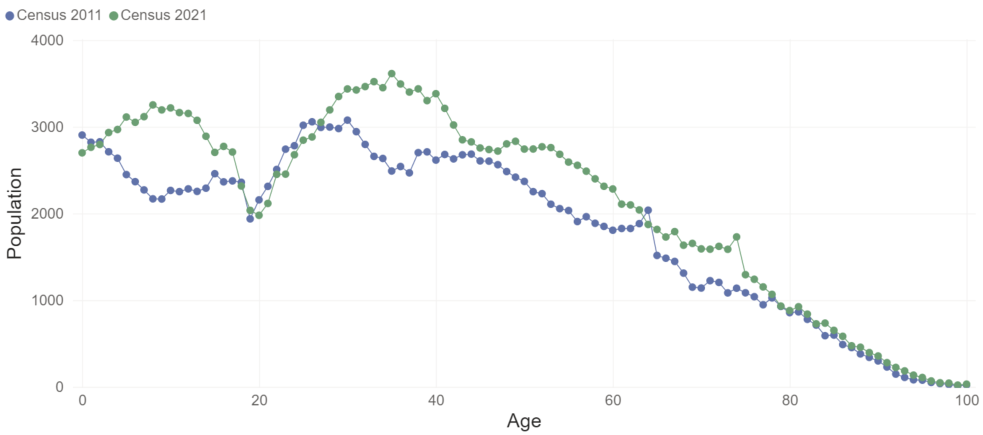 Peterborough: percentage change in population Census 2011 to 2021 by age
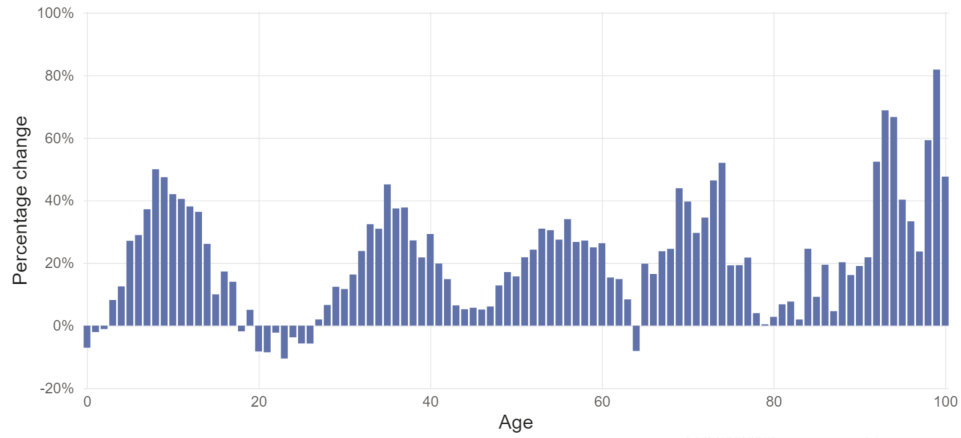 Peterborough: per cent of population by residence type
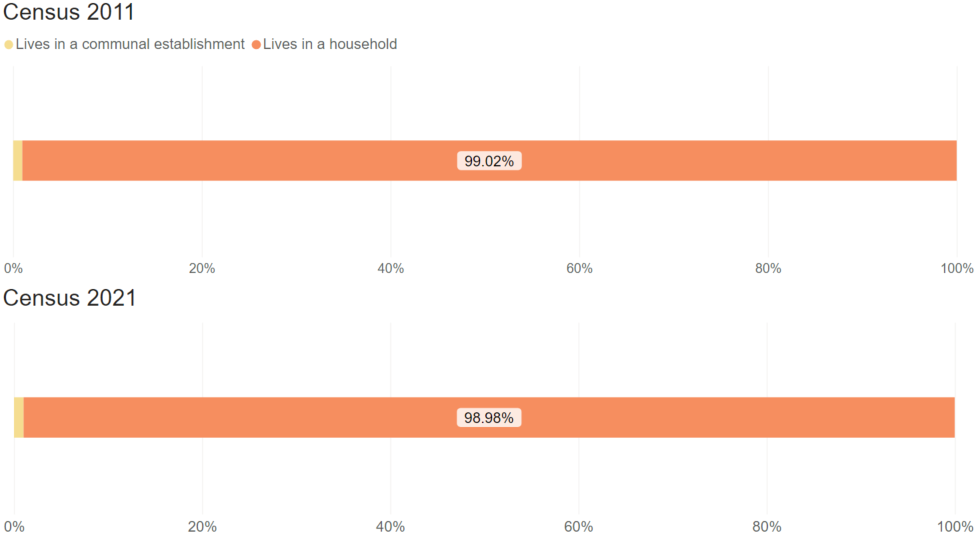 Peterborough: net change in households by size, 2011 to 2021
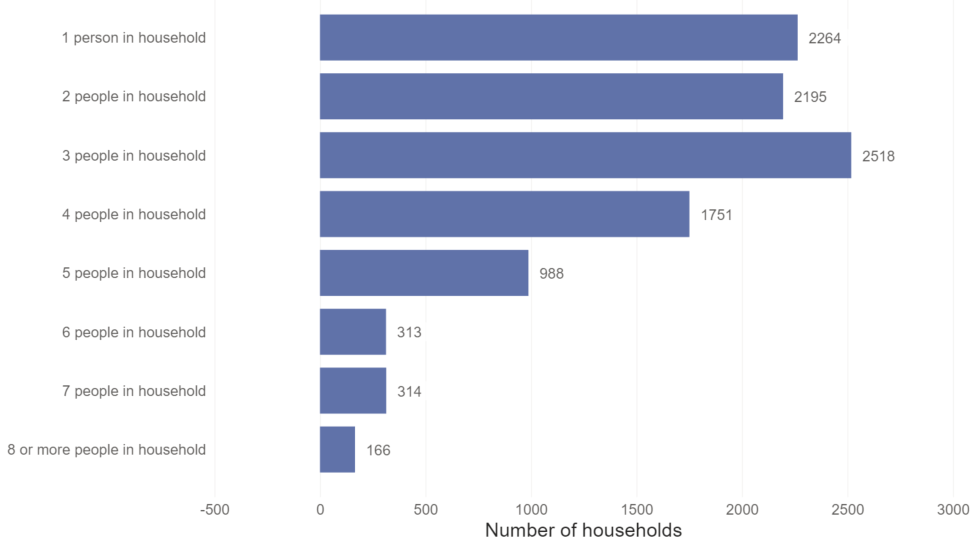 Peterborough: per cent of population by country of birth
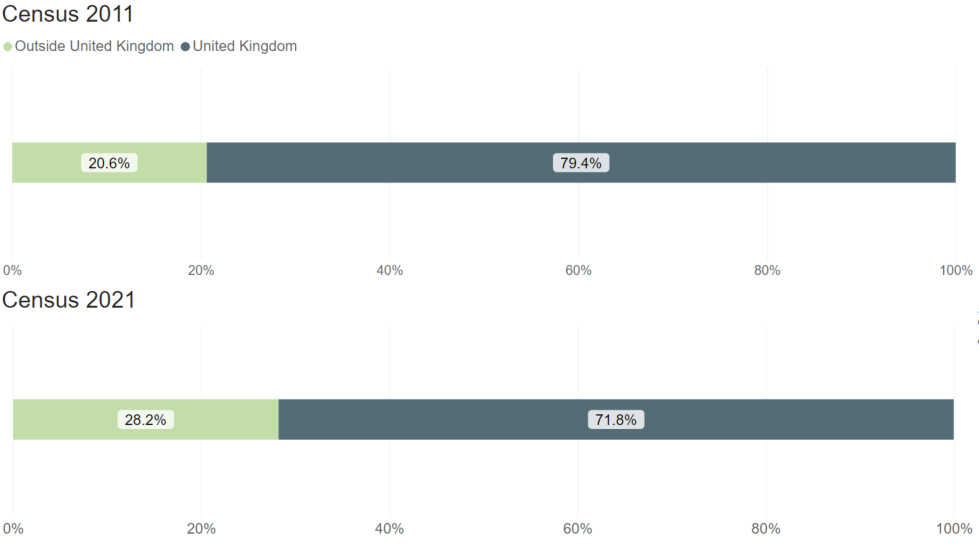 Peterborough: population by country of birth, non UK
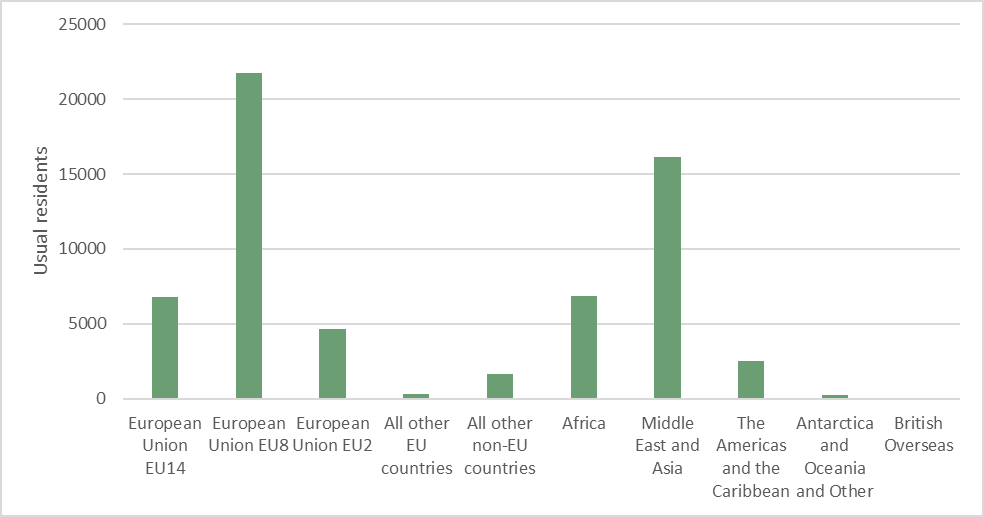 Peterborough: length of residence in UK
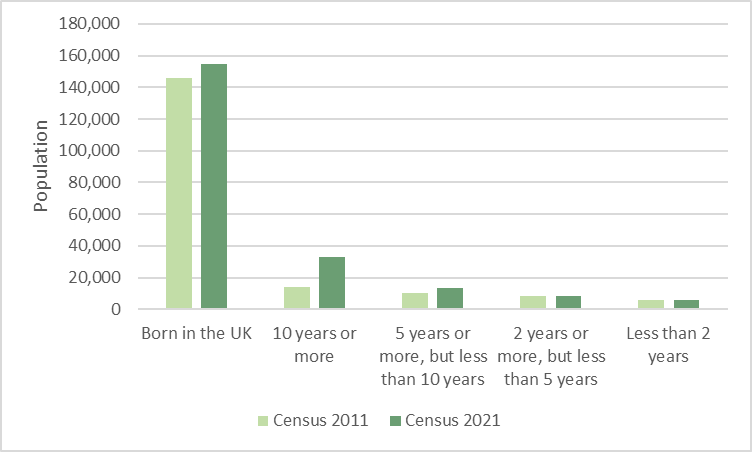 When is the next release of data by the ONS?
8 topic summaries and area profiles, releasing between November 2022 and January 2023:
Demography and migration – 2nd November 2022 (published)
UK armed forces veterans – 10th November 2022 (confirmed)
Ethnic group, national identity, language and religion – 29th November 2022 (provisional)
Labour market and travel to work – 8th December 2022 (provisional)
Housing – 5th January 2023 (provisional)
Sexual orientation and gender identity – 6th January 2023 (provisional)
Education – 10th January 2023 (provisional)
Health, disability, and unpaid care – 19th January 2023 (provisional)
Phase 2, early 2023 – multivariate data
Phase 3, Spring 2023 - data related to alternative population bases, small population data, origin destination data and micro-data
Useful links
Demography and Migration topic summary published by the Office for National Statistics (ONS) Demography and migration data, England and Wales - Office for National Statistics (ons.gov.uk)
ONS mapping tool ONS Census maps
Cambridgeshire Insight: Census 2021 updates and Cambridgeshire Insight Census 2021
Census 2021 data in the tools available on Cambridgeshire Insight, such as the Map Explorer and Interactive Reports
Further analysis and ward level estimates, where possible at this stage, are being progressed and will be published on Cambridgeshire Insight
Census data published by the ONS is also available on the Nomis website Dataset Selection - Query - Nomis - Official Census and Labour Market Statistics (nomisweb.co.uk)